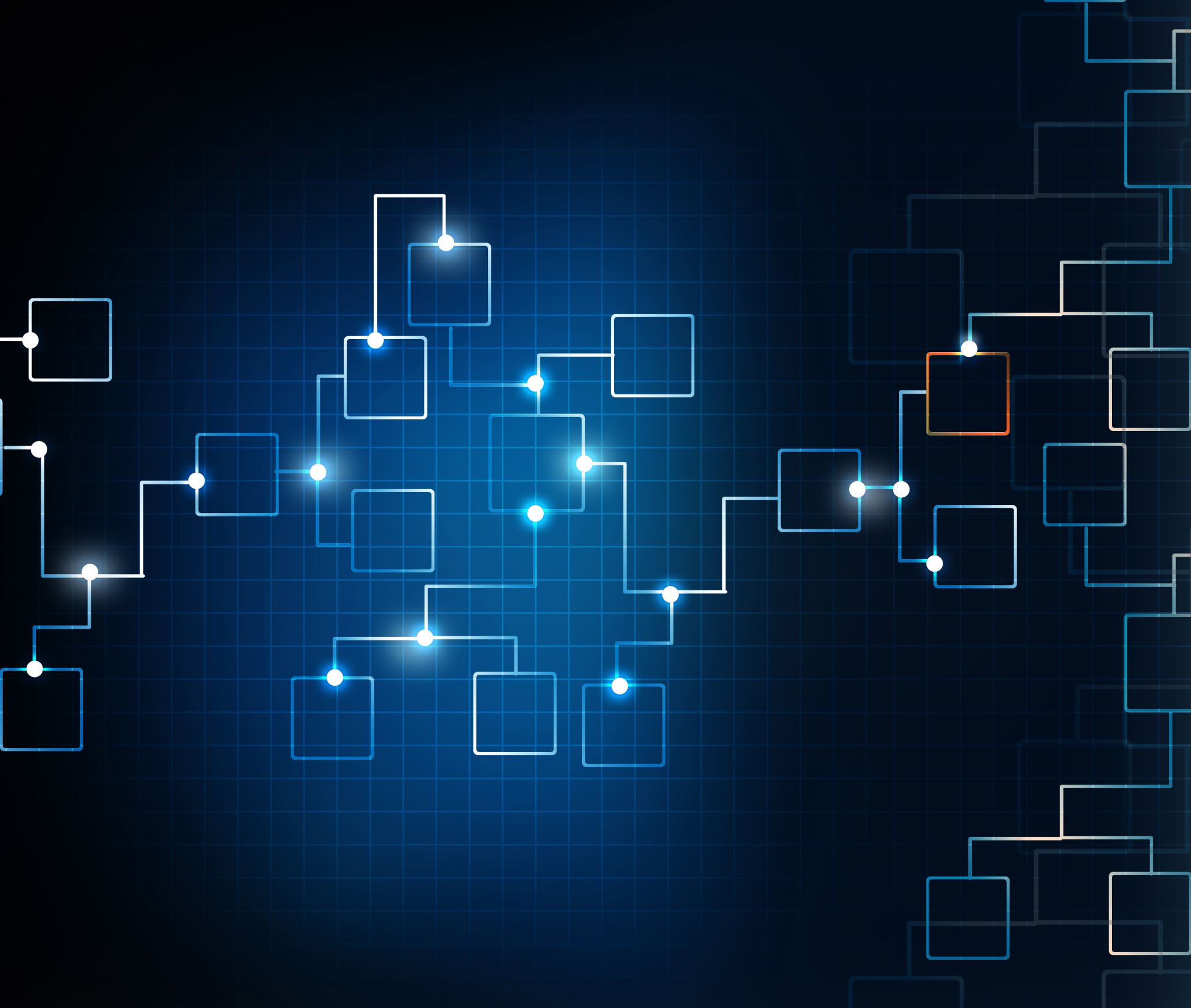 IN1000 – Introduksjon til objektorientert programmering
Gruppe 29/31
Plan for i dag
Praktisk info
Hvordan gikk første oblig? Tilbakemelding fra dere
Repetisjon
Øvelser
Lab
Oppmøteregistrering
Navn – brukernavn (i chatten) 
Så langt
print()
Conditions  if, elif, else
Input
Variabler


Spørsmål?
Stikkord
Input
Feilmeldinger
Evaluering av uttrykk
Typekonvertering
Prosedyrer
Mellomrom eller tab
https://www.python.org/dev/peps/pep-0008/#tabs-or-spaces
Anbefalt at man bruker mellomrom fordi det er det som brukes mest i annen pythonkode
Les mer om kodestil i python her: https://www.python.org/dev/peps/pep-0008/
Feilmeldinger
To hovedtyper  Syntaks og exception
Eksempel



Logiske feil
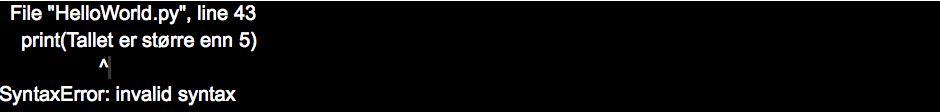 Uttrykk og evaluering
Boolske uttrykk - True, False, and, or, not
And  begge uttrykk må være sanne (a and b evalueres til sant, kun om begge er sanne)
Or  et av uttrykkene må være sanne (enten a eller b er true, eller begge er true)
Not  gjør et uttrykk om til det motsatte av hva det er
Hva evalueres de ulike uttrykkene til?
True and True #
True and False #
True or True #
True or False #
False or False #
not(True) #
not(False) #
Ekstra (litt mer utfordrende):
True and not(True) #
True and not(False) #
not(True) or not(False) #
Sammenligning
Evaluer følgende uttrykk (True eller False)
6>6  #
6>=6 #
6<6  #
6<=6 #
6==6 #
6!=6 #
Konvertering av typer
str(4) 	#konvertere til string  “4”
int(“5”) 	#konvertere string til int  5
int(“  6  “) 	#konvertere string til int, mellomrom vil bli ignorert  6
float(“17.25”) 	# konvertere string til float  17.25
float(“3x6”) 	# gir Error! Siden x ikke er ett tall.
Finn 3 feil i dette programmet:
tall = int(input("Skriv inn et tall: "))
 
if tall < 5:
   print(Tallet er større enn 5)
else:
   print(Tallet er ikke større enn 5)
Prosedyrer uten returverdi eller parametere
Nyttig hvis man skal gjøre det samme flere ganger  unngå å repetere samme kode
Må defineres før man kaller på den
Eksempel 
	def siHallo() :		print("Hallo!")
	
	siHallo()
	siHallo()
Lab
Spørsmål?
gwendob@uio.no
Takk for i dag 